MATEMATIKA
5- sinf
MAVZU: MASALALAR YECHISH
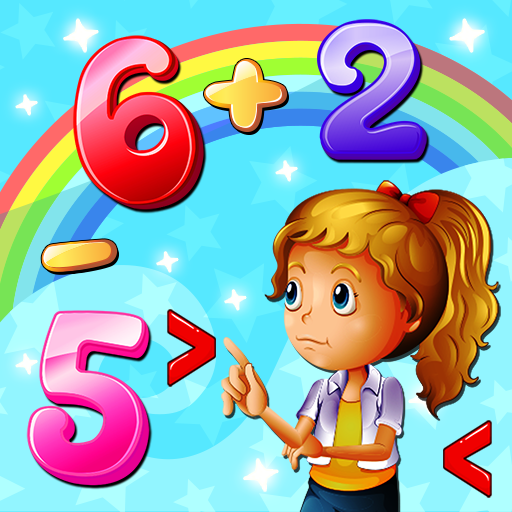 216 - masala
d)
b)
a)
a)
f)
e)
1 ga teng :  b
1 dan katta :  d, e, f
1 dan kichik:  a
217 - masala
2 - rasmga qarab AB, CD va EF kesmalarning har biri boshqalarining qanday qismini tashkil qilishini toping:
B
A
D
C
F
E
218 - masala
Agar ikkita katak 1 ni ifodalayotgan bo‘lsa, 3 - rasmdagi shakllar qanday sonni ifodalaydi?
a) 3
219 - masala
220 - masala
5 – rasmdagi shakllarga mos noto‘g‘ri va aralash sonlarni yozing.
5
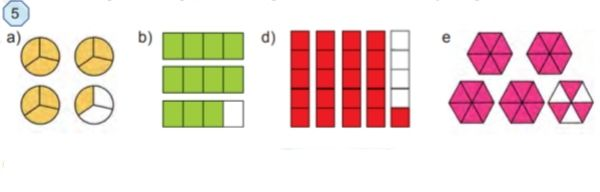 d
a
b
e
221 - misol
225 - masala
Tenglamani yeching.
227 - misol
Sonni noto‘g‘ri kasr ko‘rinishida ifodalang:
Mustaqil bajarish  uchun topshiriqlar:
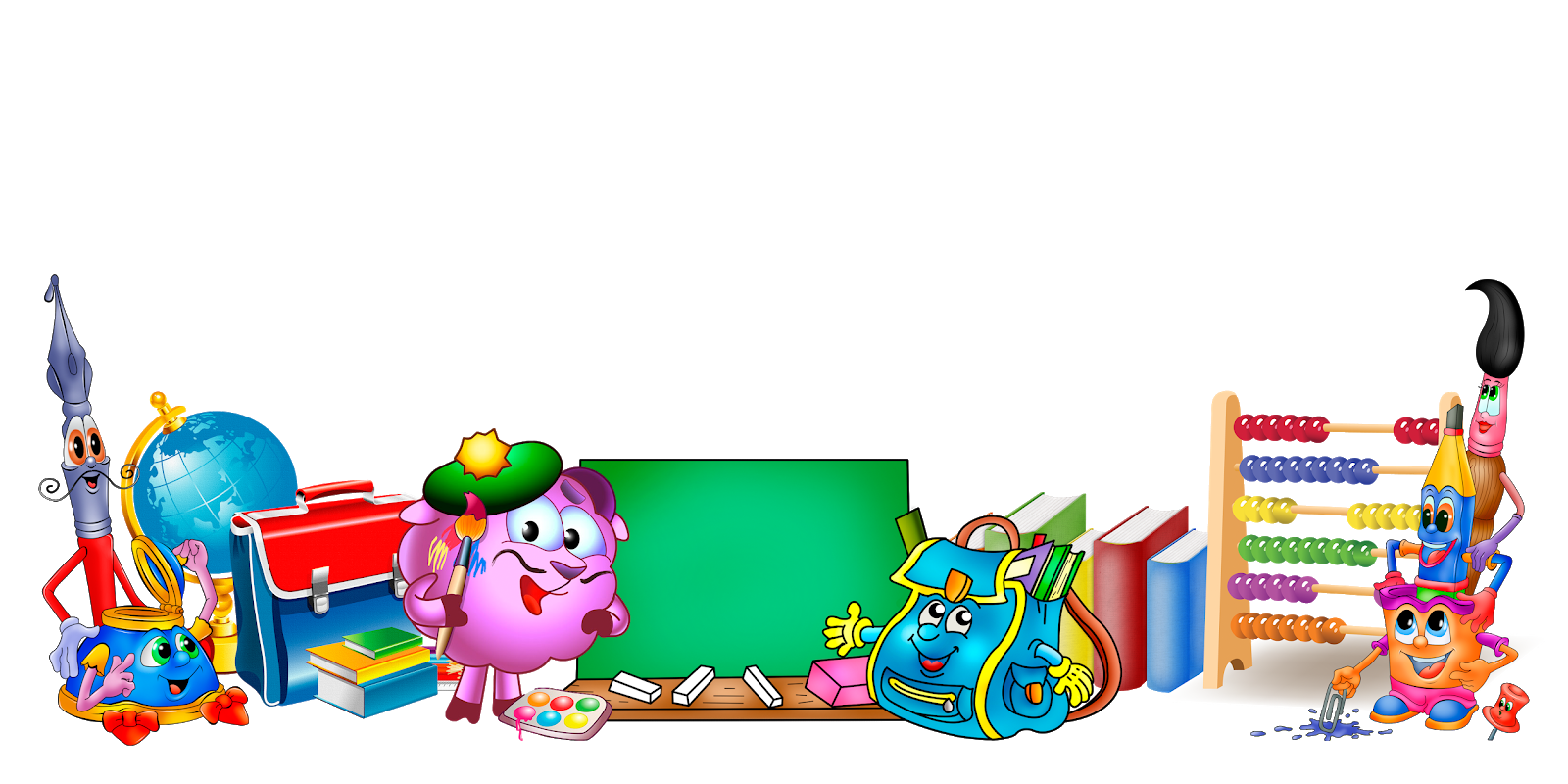 Darslikning 53 - betidagi 
228 -, 229 -, 230 – misol, masalalarni bajarish.